Publishing in the International Review of Economics Education
IREE Editors
Ross Guest (Editor-In-Chief)
Bill Bosshardt
Edmund Cannon
David McCausland
[Speaker Notes: One of two mainstream print journals in Economics education (other: JEE); not to be confused with Education Economics and Economics of Education Review.
IREE has produced 12 issues since 2003 – two per year.]
Production details
http://www.journals.elsevier.com/international-review-of-economics-education/most-downloaded-articles/
Elsevier took over the journal in 2013
3 issues per year
Online
Editors
	- (EIC)Ross Guest (Griffith Uni, Australia) 
	- Bill Bosshardt (Florida Atlantic Uni, USA)
	- Edmund Cannon (Bristol Uni, UK)
	- David McCausland (Uni of Aberdeen, Scotland)
Production developments
Included in Thompson Reuters Web of Science New Edition (released late 2015)
In the running for the SSCI & hence impact factor. 

Fast author proofing -  proofs within 24-72 hours after acceptance
 
IREE is listed in Scopus - Elsevier’s database of abstracts and citations 

‘Article Based Publishing’
The “article in press” is replaced with an “issue in progress”. Accepted articles are immediately typeset, paginated, and assigned to an issue as a fully published article. Reduces publication times with about 7 weeks.
[Speaker Notes: Included in Thompson Reuters Web of Science New Edition (released late 2015)
In the running for the SSCI which would provide an impact factor. 
Fast author proofing - authors get the proofs of their article within 24­72 hours after acceptance, which will contribute to a much faster overall production time (from acceptance to final publication).   
IREE is listed in Scopus which is Elsevier’s database of abstracts and citations of journal articles, and now Elsevier has loaded the pre-2013 articles as archives onto ScienceDirect which is Elsevier’s database of some 2,500 academic journals. The pre-2013 articles should also be able to be indexed in Scopus by end of 2015.
Elsevier has moved IREE to Article Based Publishing
The “article in press” is replaced with an “issue in progress”. Accepted articles are immediately typeset, paginated, and assigned to an issue as a fully published article. Reduces publication times with about 7 weeks. It can mean that issue sizes will vary a bit more and there is no more “running order”.]
2. Current themes and directions in economics education
Flipping and active learning 
Using social media (engaging students)
Using technology in teaching (eg Jpoll, clickers)
Lecture capture and lecture attendance
‘What to teach’ – (e.g. pluralism, history, behavioural econ)
Games & simulations in the classroom
Assessment (e.g. using rubrics; authentic assessment tasks; online assessment)
Downloads - most popular, Q1 2015
3. What IREE is looking for
[Speaker Notes: How do economics students learn? There is increasing interest in experiential learning through classroom games and experiments. 
What economics should be taught? Authors and readers continue to want to pursue this area. This is fine – but papers must be well-motivated. Is there a gap in present content? Where is the evidence? We do not want highly technical papers exploring some weakness in a theory.
Constraints in improving economics? Institutional constraints to do with resources provided by universities; backgrounds of students – cultural diversity; problems with learning resources such as textbooks.
How can current practice be improved? Innovations; new assessment methods.
Other countries? We’ve published a couple of interesting articles on new approaches from the U.S. e.g. dual enrolment of high school students in university courses;
Better use of electronic learning technologies? We published a paper on computer simulations in the classroom. And one on real-time lectures recorded on video and streamed over the Internet.]
Aims and scope
http://www.journals.elsevier.com/international-review-of-economics-education/most-downloaded-articles/
The International Review of Economics Education is dedicated to enhancing learning and teaching in the higher education economics community. It provides a forum for high quality research in the areas of curriculum design, pedagogy, assessment, teaching and learning innovation. The journal seeks to promote critical dialogue on educational theory and practice in economics and to demonstrate the relevance of research to good professional practice.
3. What IREE is looking for
TOPICS
How can we improve learning? 
What economics should be taught? 
Constraints in improving economics teaching and learning? 
How can improve assessment of learning? 
What can we learn from other countries? 
How can we make better use of electronic learning technologies?
[Speaker Notes: How do economics students learn? There is increasing interest in experiential learning through classroom games and experiments. 
What economics should be taught? Authors and readers continue to want to pursue this area. This is fine – but papers must be well-motivated. Is there a gap in present content? Where is the evidence? We do not want highly technical papers exploring some weakness in a theory.
Constraints in improving economics? Institutional constraints to do with resources provided by universities; backgrounds of students – cultural diversity; problems with learning resources such as textbooks.
How can current practice be improved? Innovations; new assessment methods.
Other countries? We’ve published a couple of interesting articles on new approaches from the U.S. e.g. dual enrolment of high school students in university courses;
Better use of electronic learning technologies? We published a paper on computer simulations in the classroom. And one on real-time lectures recorded on video and streamed over the Internet.]
General tips
Relevance to a wide readership
Replicable empirical studies
Clarity of writing and structure
4. Fatal flaws in articles
Dependent variable not same in control and experiment groups; not same from class to class
Data gathered after the fact from registrar data
Treating the number of students as the observation when looking at class-level variables
5. Econometric methods in economics education
Papers that attempt to estimate causal effects need a clear identification strategy.

Papers that do not estimate causal effects (ie only measure correlations) are acceptable, but they must add some value.

All papers need robust econometric results (diagnostic tests, tests on sub-samples, omitted variables, etc).

Replication (or otherwise!) of other published results. Also negative results.

Are your results replicable (data availability / ethical issues)?
6. ICT in economics education
Since 2011, IREE has incorporated articles that would have otherwise appeared in CHEER (Computers in Higher Education Economics Review). These appear in a special section of the journal entitled “IT in Economics Education”.
We publish articles, short notes, reports and reviews relating to the innovative use of information technology in economics education.
Readership of the journal includes academics in the field of education, economics and business and is invaluable to those seeking to enhance the quality of learning and teaching throughout the Higher Education economics community around the world.
Recent articles IREE
Numerical simulations of competition in quantities, Devon Gorry and John Gilbert
Using MS Excel to Solve and Simulate the Life-Cycle/Permanent-Income Model of Consumption and Saving,T Scott Findlay
Evaluating the impact of a web-based resource on student learning, Matthew Olczak
T-shirts, moonshine, and autopsies: Using podcasts to engage undergraduate microeconomics students, Rebecca Moryl
Teaching Basic Econometric Concepts Using Monte Carlo Simulations in Excel, Genevieve Briand and Carter Hill
Recent Articles - IREE
An Interactive Computer Model of Two-Country Trade, William Hamlen and Kevin Hamlen
Toward Teaching Markets as Complex Systems: A Web Based Simulation Assignment Implemented in Netlogo, Tim Kochanski
Travelling Salesman Problem in Spreadsheets - a Short Guided Tour, Rasmus Rasmussen
Using Excel to Illustrate Hannah and Kay's Concentration Axioms, Paul Latreille and James Mackley
CHEER Archives - part 1
20: Clickers, Student Engagement and Performance in an Introductory Economics Course: a Cautionary Tale, Using Excel to Individualise Basic Mathematics Assignments, Plagiarism: Bringing Economics and Education Together (With a Little Help from IT), Using Blogs in Economics
19: Optimal control theory in Excel Solver, Real Business Cycles in Excel, Binomial Option Trees in MathCad, dynamic Cournot model, comparative advantage learning software
18: Exhaustible resource problems, Learning styles in eLearning, Modelling path dependence, Modelling excise taxes, Simulating a customs union, Simulations for intermediate macro
17: Trade Wars in Excel, Cellular Automata in Excel, Explanatory Variables in Risk Simulation, Call Centre Simulation, Illustrating Economics with Computer-Generated Stories
CHEER Archives - part 2
16: Game Show for Economics Principles, Estimating a Plane, Distance Learning with WebCT, Exhaustible Resource Models in GAMS, Models in JavaScript, Gauss 4.0 Review
15: Taylor - Romer model in a spreadsheet, Numerical optimal control in continuous time, Spreadsheets on the web, Courseware for Business Economics
14: Excel worksheets in principles courses, A New Keynesian model with spreadsheets, Ramsey growth model using Mathcad, Financial concepts in the complex plane follow-up, EViews 4.0 Review
13: Financial concepts in the complex plane, Risk simulation model on a spreadsheet, Acronyms demystified, Internet Economist, STAMP 6.0 Review
7. Economics Network and IREE
Economics Network Prize for best paper in IREE 
Special Issue on Flipping (Jan 2017)
Guest editors: Ralf Becker and Alvin Birdi
Deadline for papers will be in Feb 2016
Sequencing of teaching
Types of face-to-face interaction
Hope to see you published in IREE !
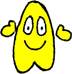